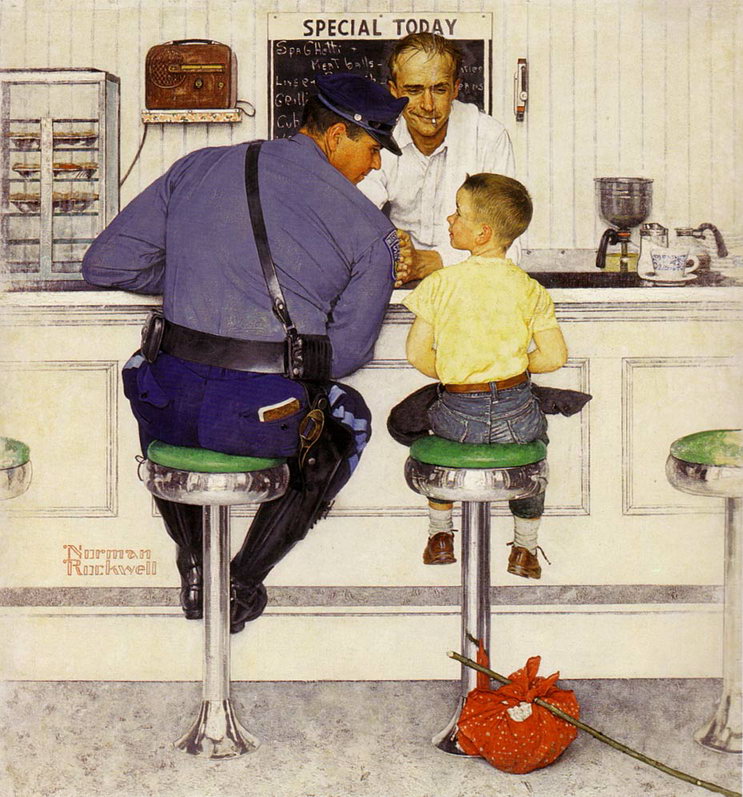 Norman Rockwell, “Runaway”
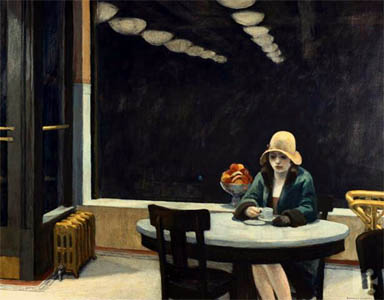 Edward Hopper, “The Automat”
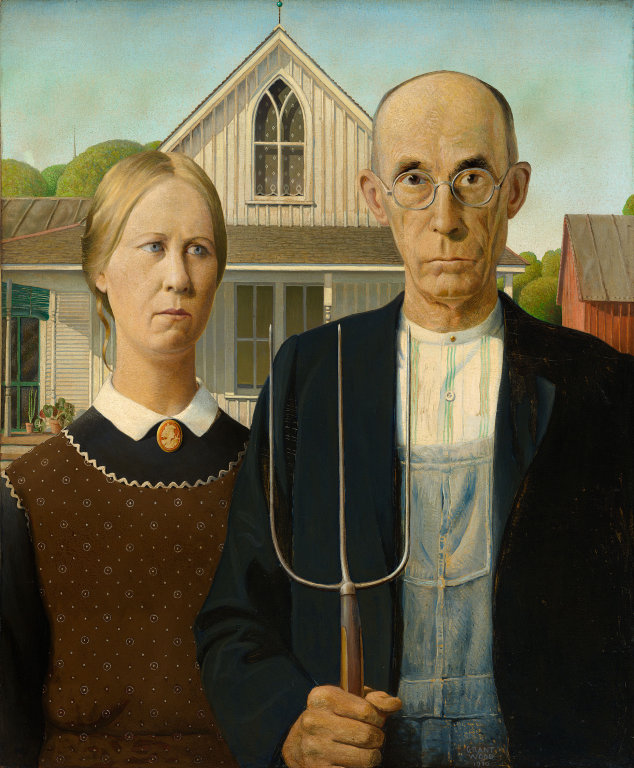 Grant Wood, “American Gothic?
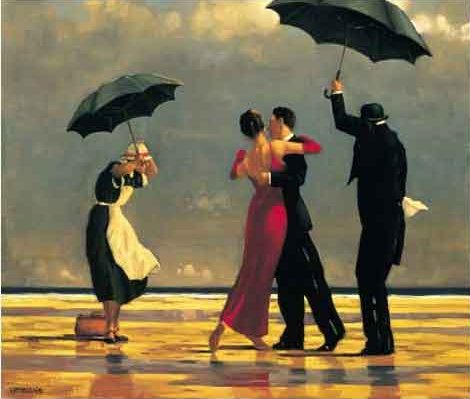 Jack Vetrianno, “The Singing Butler”